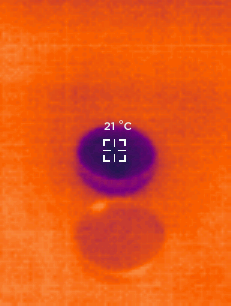 Verdampfungswärme
[Speaker Notes: Wärmebild: Friedrich Saurer, www.unterricht.ws  (CC BY-NC-SA), 2016]
Phasenwechsel: verdampfen
Phasenwechsel: flüssig -> gasförmig (verdampfen)
Wärme(energie) wird benötigt
wird der Umgebung entzogen
wird beim Kondensieren (gasförmig -> flüssig) wieder frei
Vergleich: Wasser, Aceton
Bei Raumtemperatur werden
zwei Schalen
ein Flasche mit Aceton (Propanon)
eine Flasche mit Wasser
gelagert.

Die Schalen und die beiden Flaschen haben Raumtemperatur.
Vergleich: Wasser, Aceton
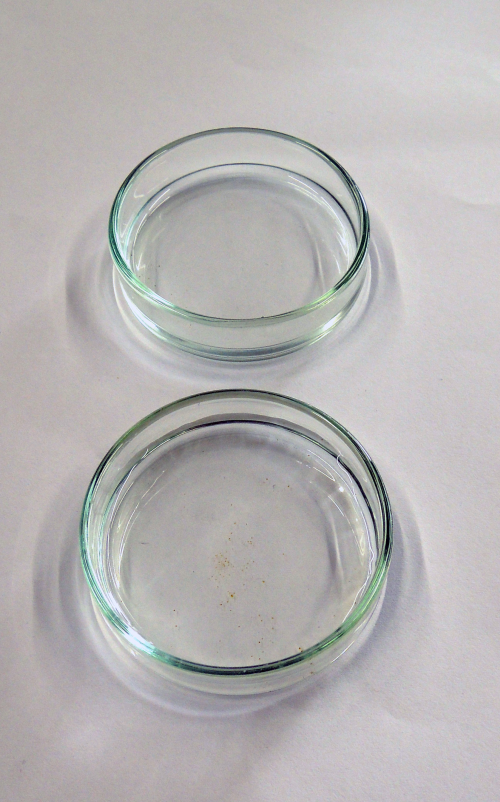 Aceton (Propanon)
Wärmebild der beiden Schalen
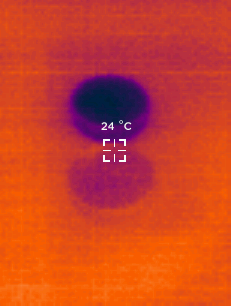 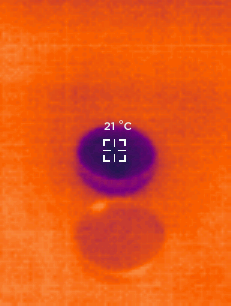 Wasser
[Speaker Notes: Foto: Friedrich Saurer, www.unterricht.ws  (CC BY-NC-SA), 2016
Wärmebilder: Friedrich Saurer, www.unterricht.ws  (CC BY-NC-SA), 2016]
Vergleich: Wasser, Aceton
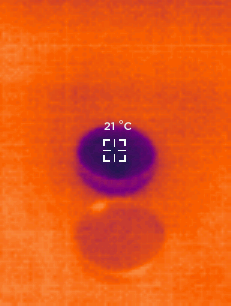 Aceton (Propanon)
leichter flüchtig => kühler
Wasser
[Speaker Notes: Wärmebild: Friedrich Saurer, www.unterricht.ws  (CC BY-NC-SA), 2016]
Anwendung / Vorkommen
Freilufttrocknen der Wäsche
Kühlung durch Schwitzen
Weinkühler (aus Ton, die angefeuchtet werden)
Kühlung mit einem nassen Tuch um eine Getränkeflasche
Frösteln, wenn man im Bad aus dem Wasser steigt
Erfrischungstücher
Die Erstellung der Präsentation wurde unterstützt von www.lk-shop.com
Wärmebildkamera
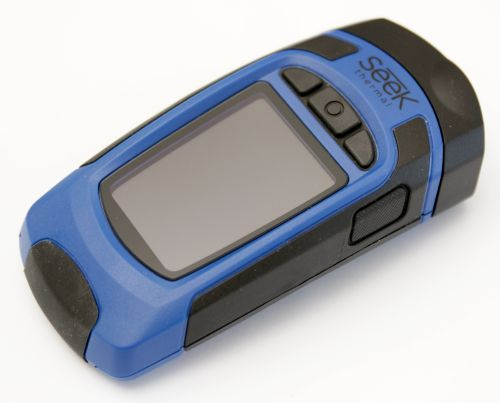 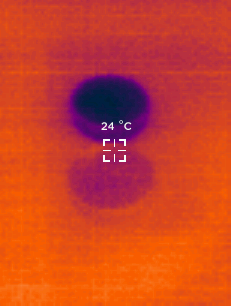 Günstige Wärmebildkamera für die Schule: www.lk-shop.com
[Speaker Notes: Foto (Wärmebildkamera): Friedrich Saurer, www.unterricht.ws  (CC BY-NC-SA), 2016
Wärmebild: Friedrich Saurer, www.unterricht.ws  (CC BY-NC-SA), 2016
=> http://www.lk-shop.com/waermebildoptiken/?p=1&s=66]